METODY VÝZKUMU IIkvalitativnívýzkumdoc. PhDr. Irena Reifová, PhDMgr. Hana ŘičicováLS2023/2024
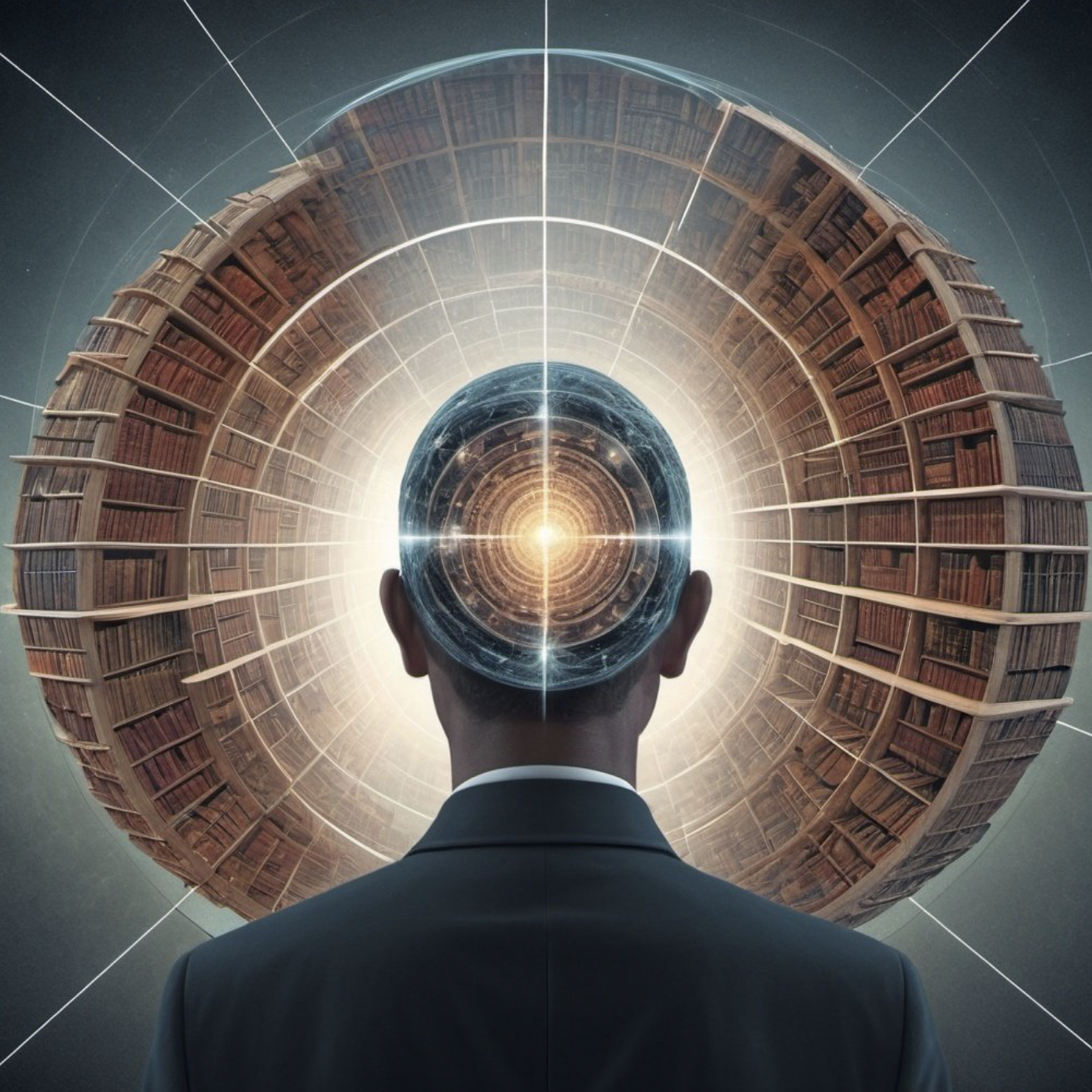 Hledáme poklad:

Vzorce a pravidelnost 
v datech
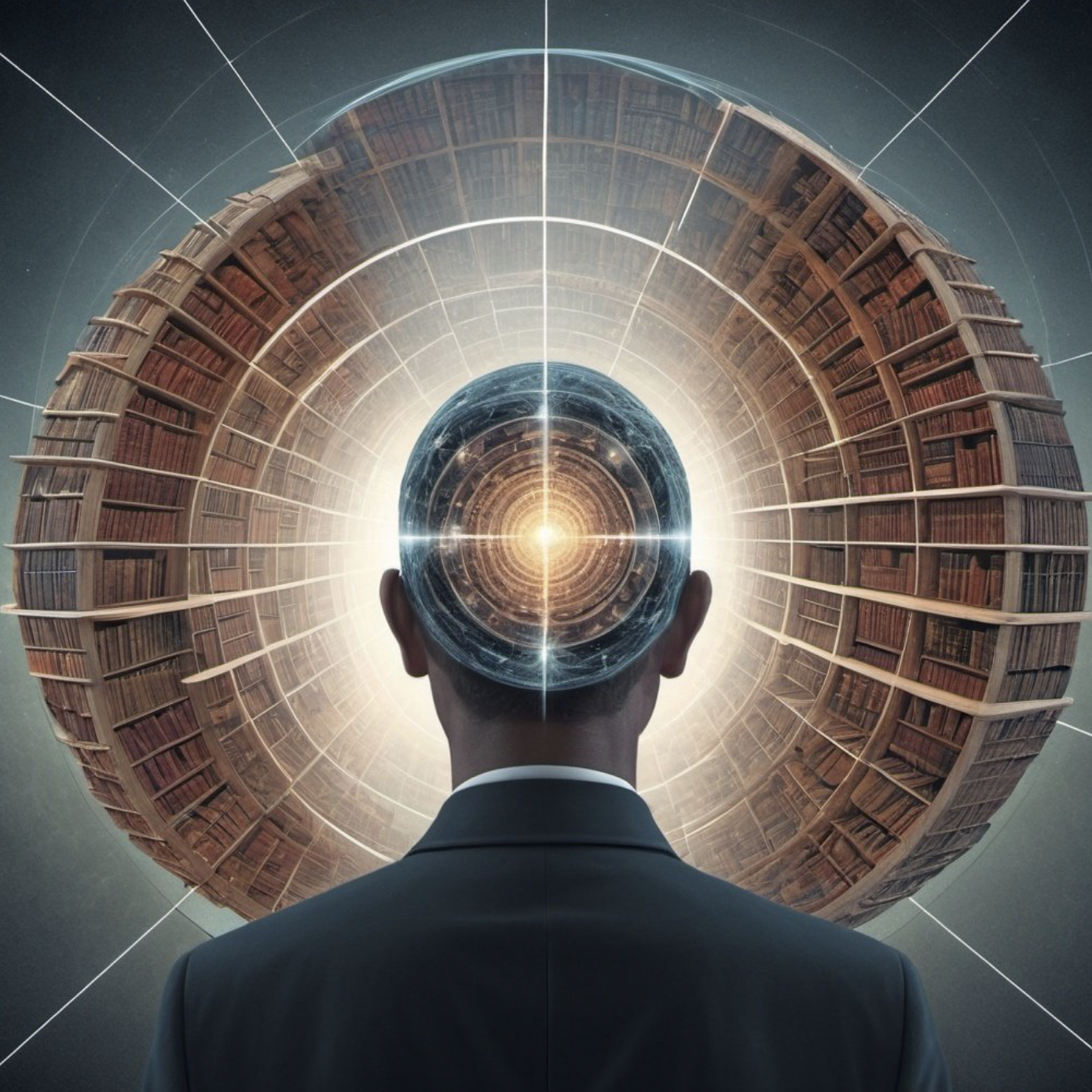 Co si dnes řekneme?
postup při zpracovávání dat v TA a GT
zajištění pravděpodobnosti, koherence a zakotvení v datech
identifikace vzorců a opakujících se struktur
porozumění kritériím kvality
kritéria a techniky „kvalitní“ kvalitativní analýzy
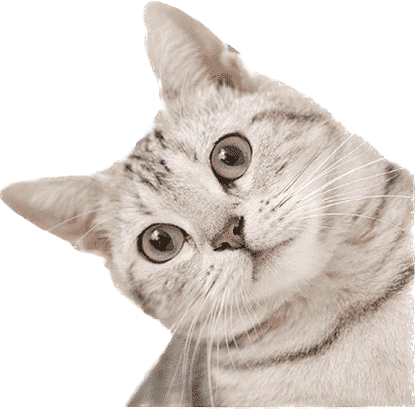 Vztah mezi psaním a analýzou
kvalitativní výzkum je „psaním příběhu“
nyní už máme ucelenou představu o souboru dat díky transkripci, pročítání a kódování
vše, co jsme dosud dělali, byla zatím jen příprava na analytickou práci
destilace témat, aby zbyl dominantní obraz vzorců poskytující odpověď na výzkumné otázky
Vyvíjení analýzy
uspořádat data do vzorců
interpretovat datové vzorce
vyprávět příběh
analýza není jen parafrázování odpovědí
rovnováha mezi datovými výňatky, analytickým vyprávěním a interpretací
pozor na bombardování daty
výzkumnice mluví za data, ne data za sebe
umění a) nechat věci jít, b) pojmenovávat vzorce
použití literatury k prohloubení vlastní analýzy
Vyvíjení analýzy v TA a GT
TA = vyprávění příběhu o datech
TA postupně rozebírá témata
GT = rozvíjení vysvětlení na základě dat
GT užitečná pro vysvětlení procesu nebo průběhu problému
GT je vždy odvozená z dat a obsahuje interpretace analytika
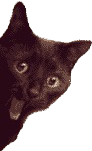 Vyvíjení analýzy
dobrá analýza
špatná analýza
je deskriptivní, interpretační a poučená
zasazuje údaje do širšího společenského kontextu
klade důraz na systematický a důkladný analytický proces
poskytuje každému tématu jasný zastřešující koncept
vysvětluje, proč jsou údaje zajímavé, důležité a významné
odpovídá na výzkumné otázky
nechává data mluvit za sebe
pouze parafrázuje odpovědi
je v rozporu s teoretickými rámci
je nekonzistentní
je příliš repetitivní
vykazuje nesoulad mezi daty a analytickými komentáři
neodpovídá na výzkumné otázky
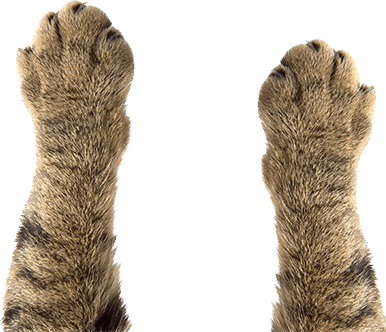 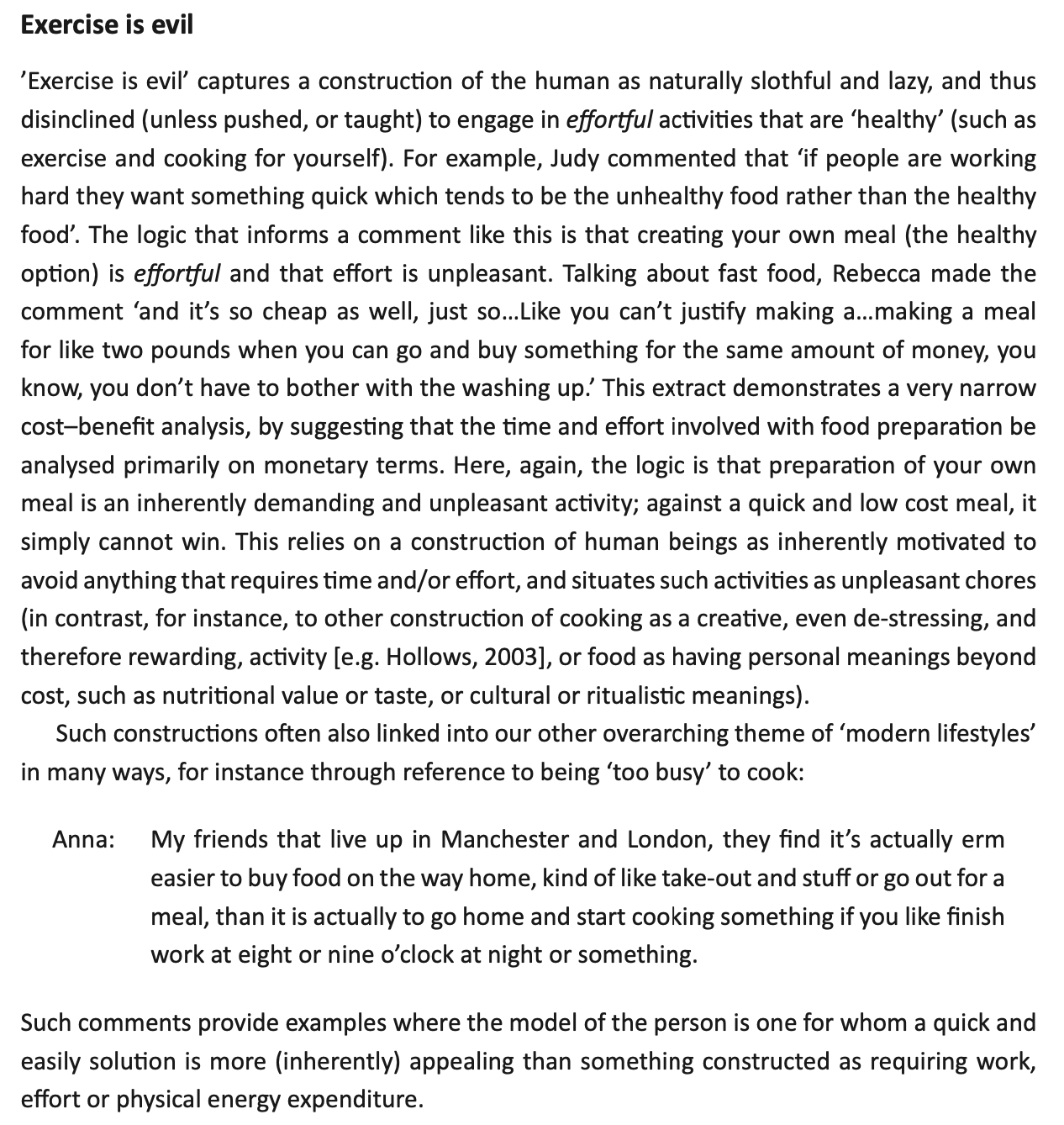 pojmenování
shrnutí a interpretace
využití literatury
výňatek z dat
komentář
Vyvíjení analýzy: ještě jednou…
konkrétní postupy v TA a GT
analýza není pouhým shrnutím, přebásněním nebo parafrázováním výpovědí
všímáme si jevů ukrytých za dominantními nastolenými rámci, nevnucujeme jevům významy, dáváme si pozor na vlastní biasy
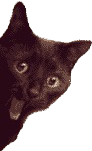 Co je tedy dobrá kvalitativní analýza?
na hodnocení kvalitativní analýzy nelze zcela uplatnit kvantitativní měřítka
reliabilita? validita? přenositelnost? zobecnitelnost?
member checking, triangulace, TRANSPARENTNOST !!!
různé ověřovací techniky v kvalitativním výzkumu spíše prohloubí naši znalost, ale většinou nedodají „přesnější“ výsledky
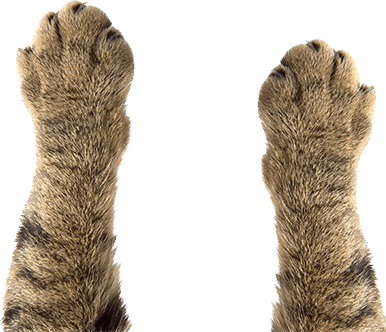 Co je tedy dobrá kvalitativní analýza?
otevřené a flexibilní principy pro kvalitativní analýzu (Yardley, 2008)
citlivost ke kontextu
odhodlání a důslednost
transparentnost a koherence
dopady a význam
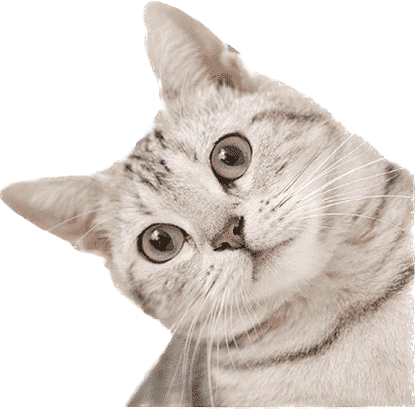 Shrnutí a otázky
postup při zpracovávání dat
zajištění pravděpodobnosti, koherence 
a zakotvení v datech
identifikace vzorců a opakujících se struktur
porozumění kritériím kvality
kritéria a techniky „kvalitní“ kvalitativní analýzy
DĚKUJEME ZA POZORNOST 
A ZA CELÝ SEMESTR ❤️‍🩹🫶
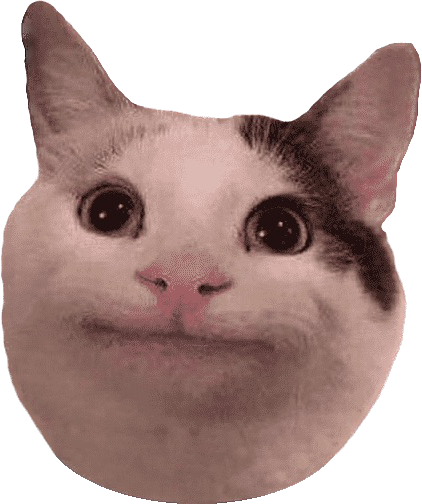